Ταξιδι στο Διαστημα
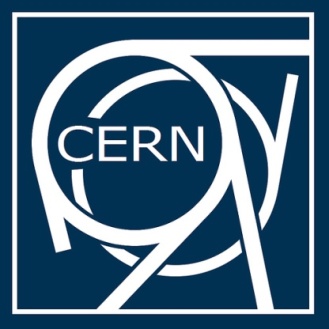 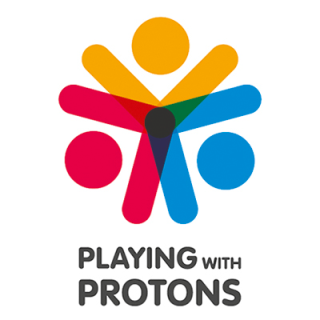 26ο Δημοτικό Σχολείο Ηρακλείου
Τμήματα  ΣΤ1, ΣΤ2

Υπεύθυνοι Εκπαιδευτικοί:
Αρχοντοβασίλης Άγγελος, Πληροφορικός
Τζαγκαράκη Ελένη, Εικαστικός
λιγα λογια για την εργασια
Η εργασία μας υλοποιήθηκε στο πλαίσιο των προγραμμάτων:


Playing with Protons του πειράματος CMS του CERN.


Tου Ευρωπαϊκού έργου Creations.
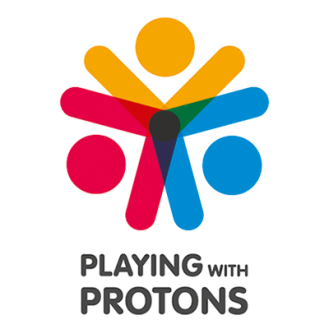 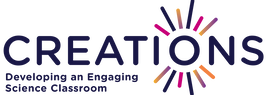 Εμπλεκομενα Σχολεια
Στο πρόγραμμα αυτό συνεργάστηκαν τα σχολεία:
 
26ο Δημοτικό Σχολείο Ηρακλείου
Ταξιδεύοντας στον Άρη
52ο Δημοτικό Σχολείο Ηρακλείου
Οι περιπέτειες ενός κουναβιού στο Διάστημα
2ο Δημοτικό Σχολείο Βουτών
Μαθαίνουμε παρέα ταξιδεύοντας στη Σελήνη
λιγα λογια για την εργασια
Σκοπός της εργασίας:
 
Να γνωρίσουμε το ηλιακό μας σύστημα.
Να γνωρίσουμε ένα μεγάλο ερευνητικό κέντρο.
Να εξερευνήσουμε τον πλανήτη Άρη.
Να πειραματιστούμε στην Εκπαιδευτική Ρομποτική
Να κατασκευάσουμε ένα όχημα εξερεύνησης.
Να προγραμματίσουμε το ρομποτικό όχημα.
Πωσ ξεκινησε η ιδεα για την εργασια μασ
Η ιδέα για την εργασία μας ξεκίνησε με το μάθημα της Γεωγραφίας όπου μάθαμε για το Ηλιακό μας Σύστημα.
  
Θυμηθήκαμε ότι είχαμε ήδη ασχοληθεί με δημιουργίες που αφορούσαν το διάστημα στο μάθημα των εικαστικών.

 Σκεφτήκαμε ότι θα είχε ενδιαφέρον να προγραμματίσουμε το ρομποτάκι που είχαμε στο σχολείο για μία διαστημική αποστολή.
Γιατι επιλεξαμε τον Πλανητη Αρη
Ο βασικός λόγος που επιλέξαμε να ασχοληθούμε με τον πλανήτη Άρη είναι ότι έχει τις μεγαλύτερες πιθανότητες εποικισμού από τον άνθρωπο.

Είναι ο πλανήτης που εξάπτει περισσότερο την φαντασία μας…….

Το χρώμα του μας ενέπνευσε καλλιτεχνικά.
Η Εργασια μασ
Αρχικά σκεφθήκαμε να δημιουργήσουμε μία μακέτα με την επιφάνεια του πλανήτη Άρη, τον οποίο θα εξερευνούσε το ρομποτάκι μας.

Σχεδιάσαμε την μακέτα με βάση τις δυνατότητες που έχει το ρομποτάκι μας, δηλαδή τις ερπύστριες και τους αισθητήρες χρώματος κι υπερύθρων.

Επιλέξαμε απλά κι ανακυκλώσιμα υλικά, πήραμε τα πινέλα και τα χρώματα μας και ξεκινήσαμε…….
Η Εργασια μασ
Για το όχημα εξερεύνησης, χρησιμοποιήσαμε ένα σετ ρομποτικής LEGO EV3 (home edition)

Στο όχημα μας υπάρχουν 2 μεγάλοι κινητήρες (1 για κάθε ερπύστρια) και 1 βοηθητικός για το «σφυρί»

Από αισθητήρες χρησιμοποιήσαμε τους παρακάτω:
Αισθητήρας Υπερύθρων, για να αναγνωρίζει τα εμπόδια
Αισθητήρας Χρώματος, για να αντιλαμβάνεται πότε βγαίνει εκτός ορίων του «πλανήτη»
Φωτογραφιες (Αρησ)
Φωτογραφιεσ (ρομποτικο οχημα)
Ρομπότ: Σχεδόν Έτοιμο!
Το ρομποτικό όχημα σε αποστολή!
Προγραμμα Αποστολησ Lego EV3
Οι Εντυπωσεισ μασ
Εντυπωσιαστήκαμε από τις δυνατότητες του Ρομπότ και τις ικανότητες που έχει με τους αισθητήρες. 
Μας άρεσε που γνώρισαμε ένα τόσο μεγάλο ερευνητικό κέντρο, με τόσους πολλούς επιστήμονες μαζεμένους. 
Βρήκαμε πολύ ενδιαφέρον ότι δουλεύαμε την ίδια εργασία σε δύο διαφορετικά μαθήματα, της πληροφορικής και των εικαστικών. 
Θα θέλαμε παραπάνω χρόνο για να πειραματιστούμε με το Ρομποτάκι, στην κατασκευή και τον προγραμματισμό του.
Μελλοντικα Σχεδια
Δημιουργία τοιχογραφίας του ηλιακού συστήματος στο σχολείο.

Συγγραφή νέων προγραμμάτων – αποστολών για το όχημα εξερεύνησης
Η Εκθεση των Εργων
Στο χώρο έκθεσης των έργων μπορείτε να βρείτε τη μακέτα και το όχημα εξερεύνησης του ΆΡΗ. 

Ελάτε τώρα να κάνουμε όλοι μαζί  μία μικρή βόλτα στον Κόκκινο Πλανήτη……..